Geometry Unit 1: Transformations
Quiz/Test Review
Quiz Breakdown – 38 Questions
Identify the transformation – 6 Questions
Given an image and pre-image, you only have to state what transformation the picture is demonstrating (no notation required)
Identify Transformations by Image.
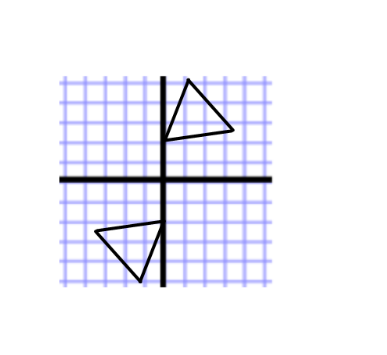 Identify and state the Transformation being demonstrated be the following shapes.
Transformation:  Rotation
Quiz Breakdown – 38 Questions
Explain the movement of points for a given transformation – 3 Questions
Explain, in words with a complete sentence, how points would be moved for a transformation given its notation (must start by saying “Every Point” or “All Points”)
Explain Transformations in Words
For each Transformation, describe how each point should move.
1. T:(x, y)  (x + a, y + b):
Every point moves a units (left if a is negative/right if a is positive) and b units (down if b is negative and up if b is positive.
Every point maps to its image, forming a line that is perpendicular to the line “m” (you would put the specific line for your problem in place of “m”), with both image and pre-image being equidistant (same distance) from the line “m”.
Quiz Breakdown – 38 Questions
Using a translation on points – 3 Questions
Given two points, complete the notation for the translation that moves the first given point to the second given point.
Given an image, use the notation you made to find the its pre-image.
Given a pre-image, use the same notation to find its image.
Translation: From Pre-Image to Image, and Vice versa
Image: (-1,-6)
Quiz Breakdown – 38 Questions
Given a point, state its image under a given transformation – 9 Questions
You will be asked to reflect a point under 3 different reflections
You will be asked to rotate a point under 3 different rotations
You will be asked to dilate a point under 3 different dilations
Practice Using the Rules
(3,-2)
(2,-3)
(4,1)
(-3,-2)
Quiz Breakdown – 38 Questions
Using a graph to find images under a given transformation– 10 Questions
You will be given a graph, with many points on it, labeled with various letters. 
Each question will ask you to move a point under a specific transformation (described in notation)
You will use the graph to identify another point that matches the moved of the point given under the original transformation.
Quiz Breakdown – 38 Questions
Draw images of graphs – 6 Questions
Given a pre-image, draw its image on the graph given a specific transformation. 
Remember notations.
Remember the Rules for each transformation.
Using a given shape, graph its image under the given transformation.
Image
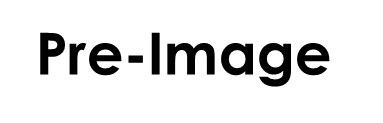 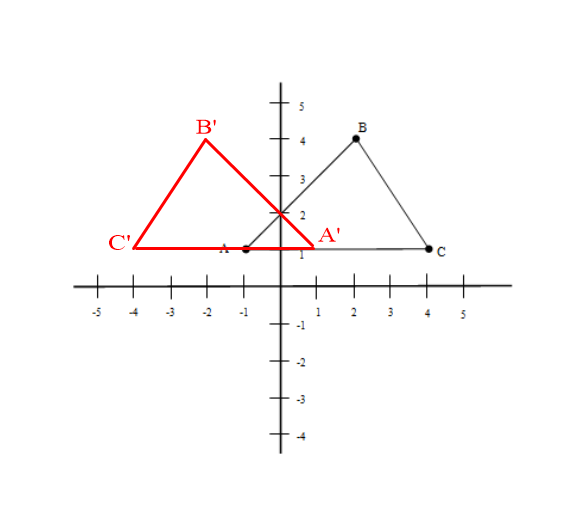 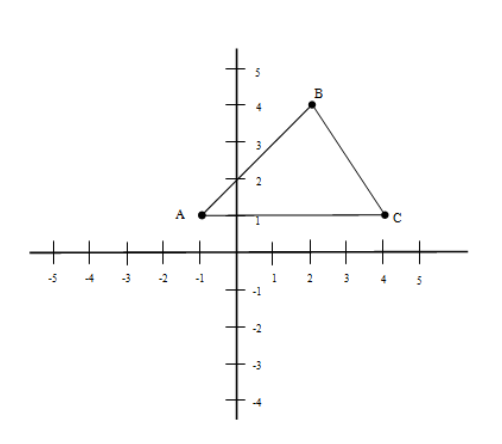 Using a given shape, graph its image under the given transformation.
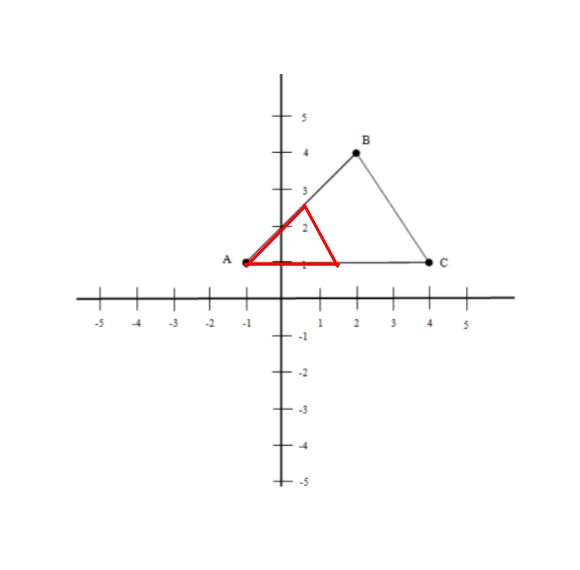 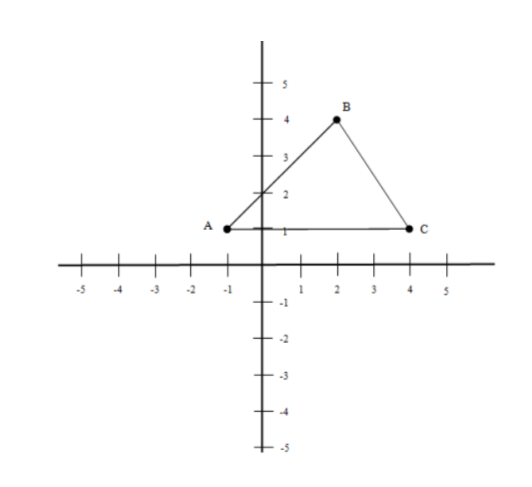 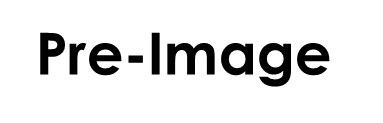 Image